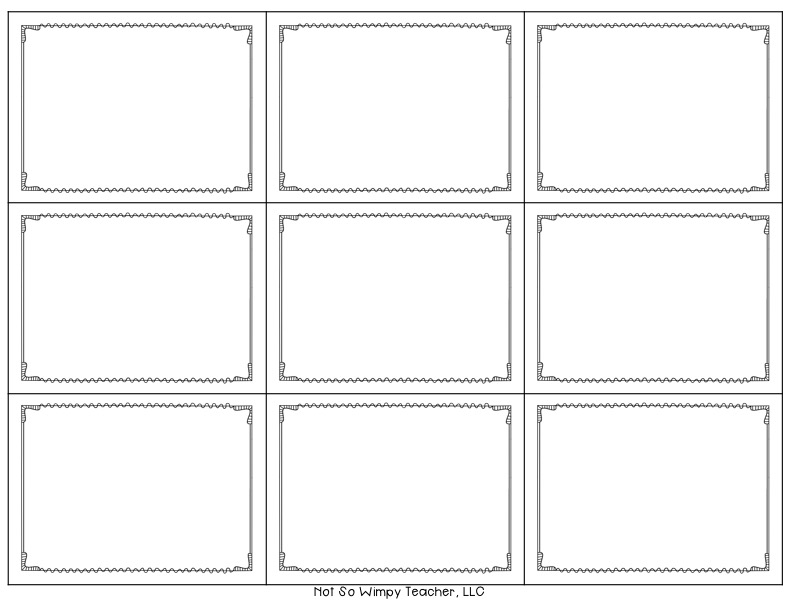 mummy
daddy
grandma
grandpa
sister
brother
family
friend
children
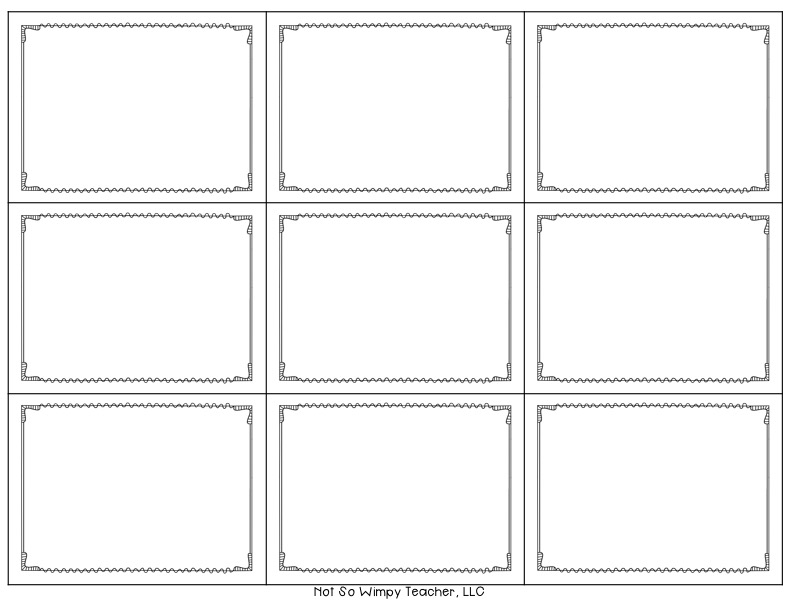 colour
blue
green
red
yellow
white
tree house
chair
house
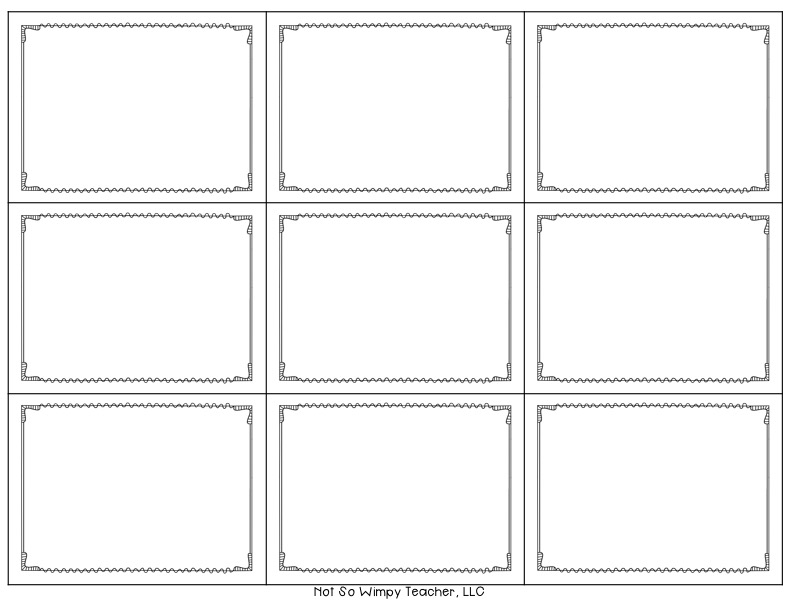 table
radio
bed
garden
kitchen
bedroom
brown
in
black
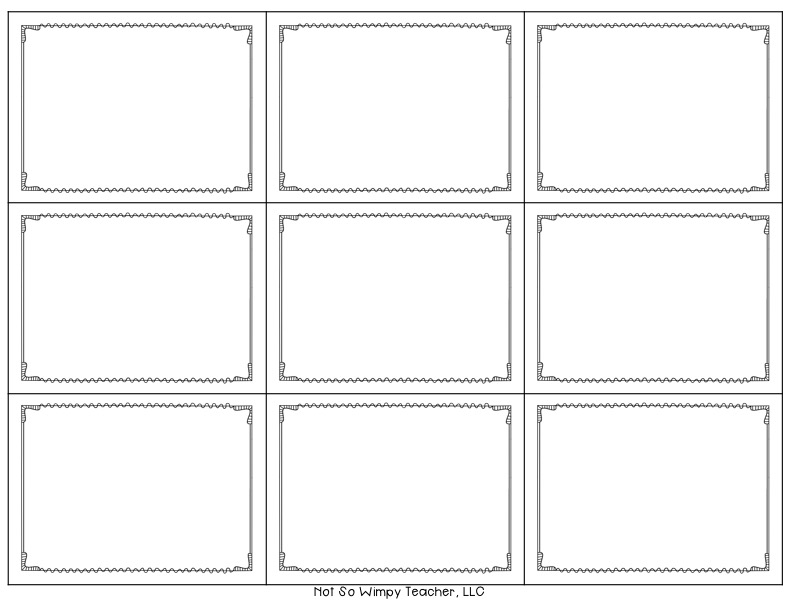 living room
bathroom
bath
candles
happy
party
one
two
sad
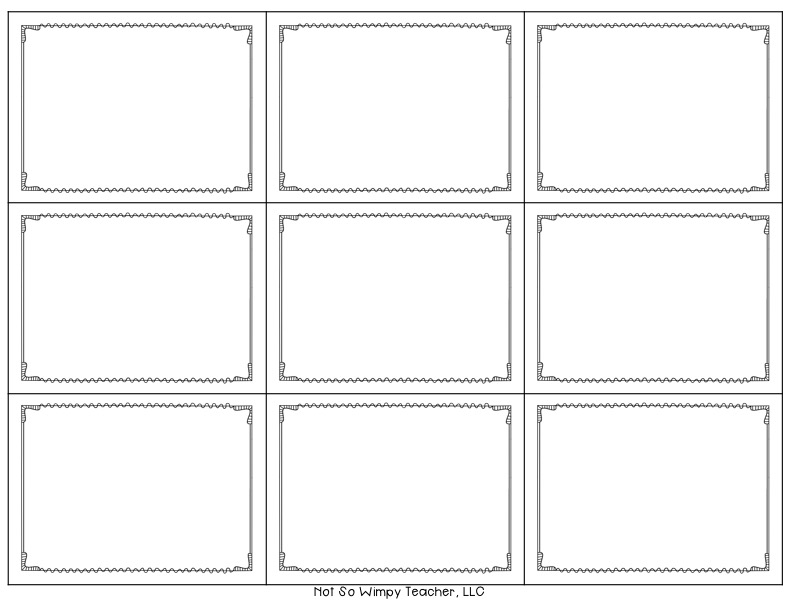 three
four
five
six
eight
seven
ten
burgers
nine
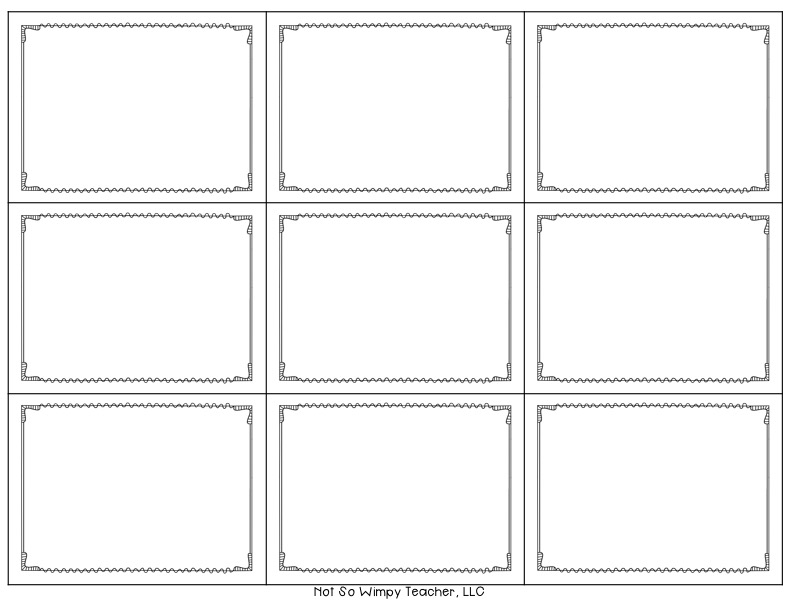 sandwiches
chips
bananas
chocolate
apples
yummy
ice cream
biscuit
cake
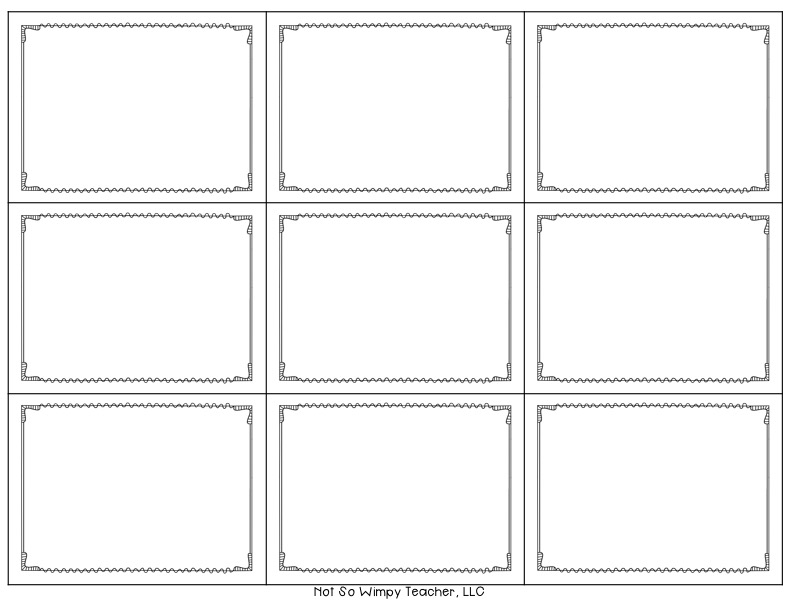 orange juice
chocolate cake
pizza
milk
fish
animal
bird
chimp
frog
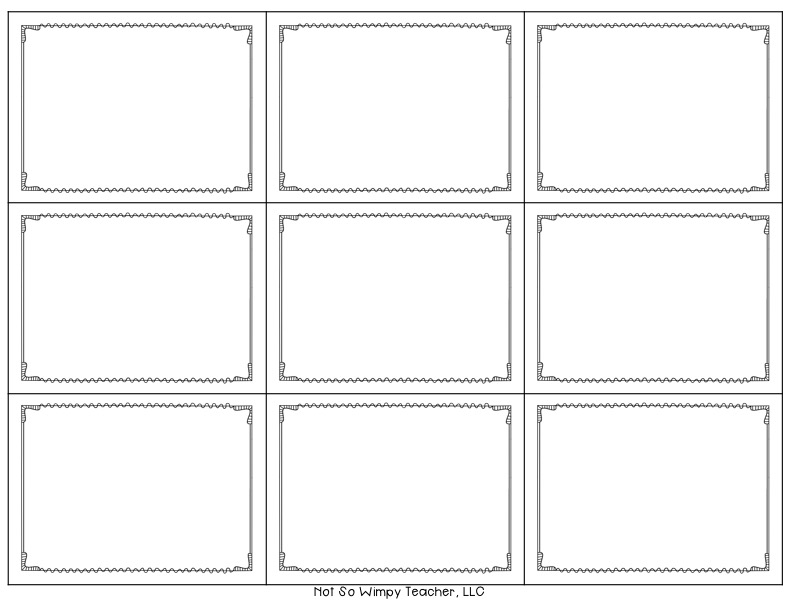 horse
swim
sing
run
dance
jump
fly
boy
climb
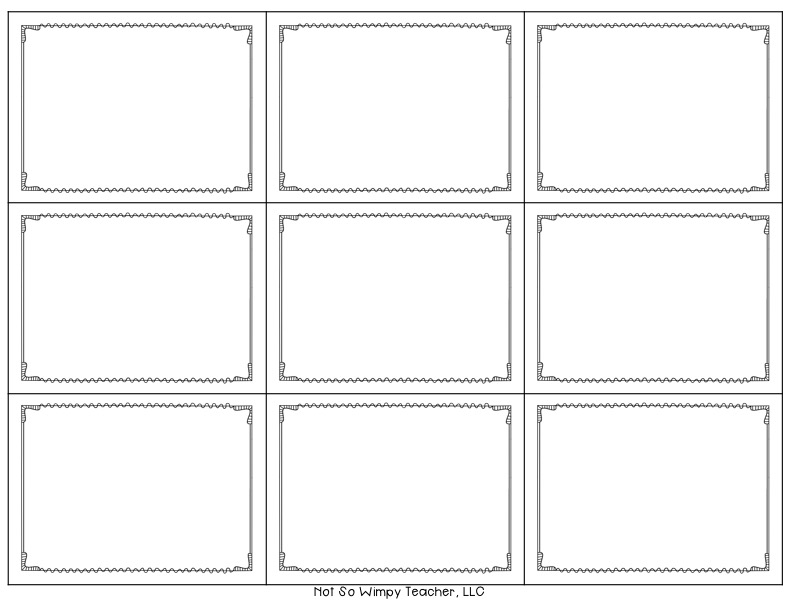 girl
clown
circus
magician
funny
swing
It’s sunny!
It’s raining!
It’s hot!
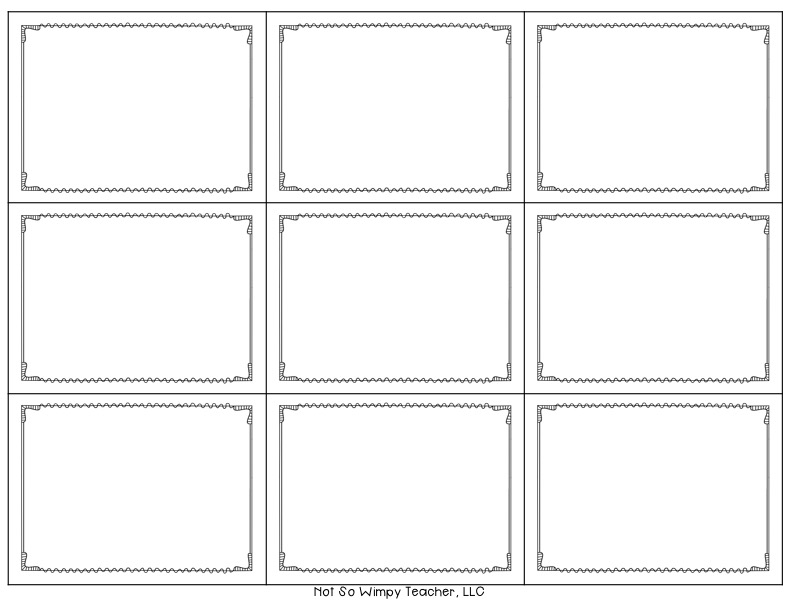 jacket
coat
shorts
It’s windy!
take off
put on
island
socks
It’s cold!
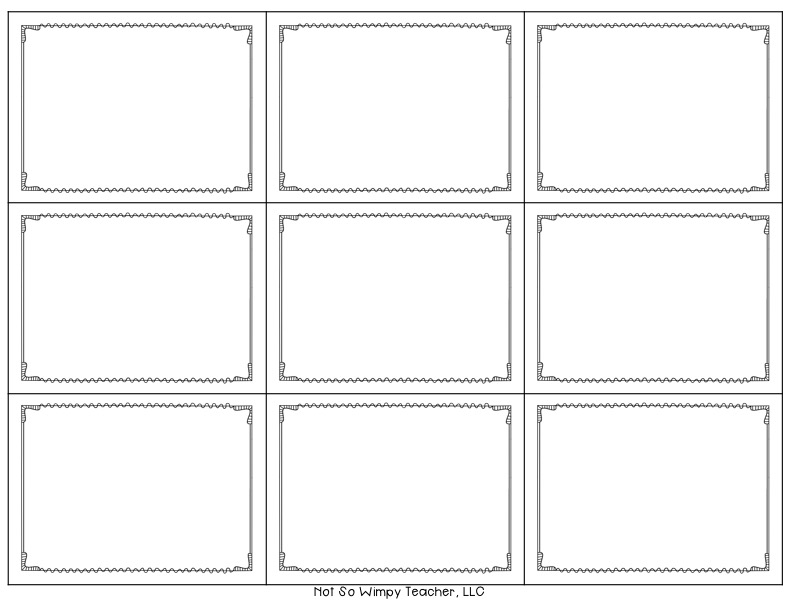 shoes
jeans
T-shirt
skirt
music
flowers
winter
autumn
summer
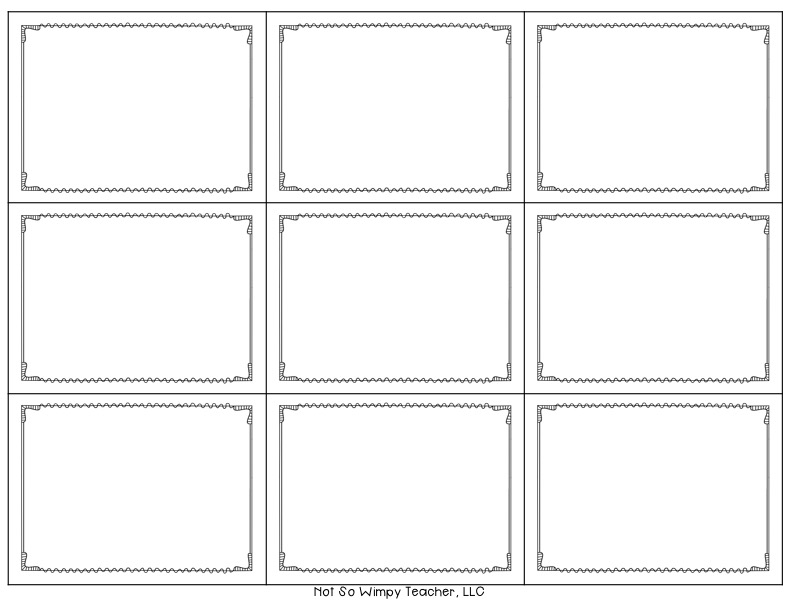 toy soldier
spring
toy
ballerina
shelf
pink
teddy bear
toy box
on
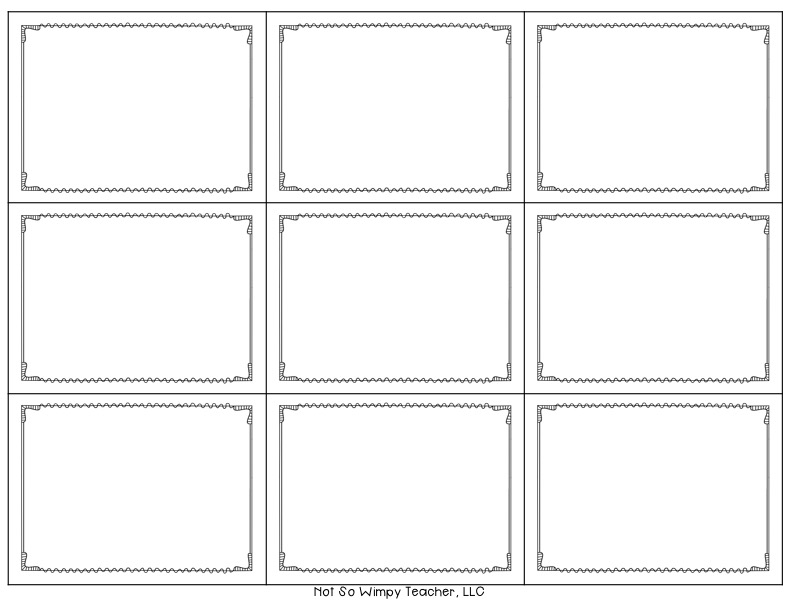 in
under
dark hair
eyes
mouth
ears
fair hair
puppet
nose
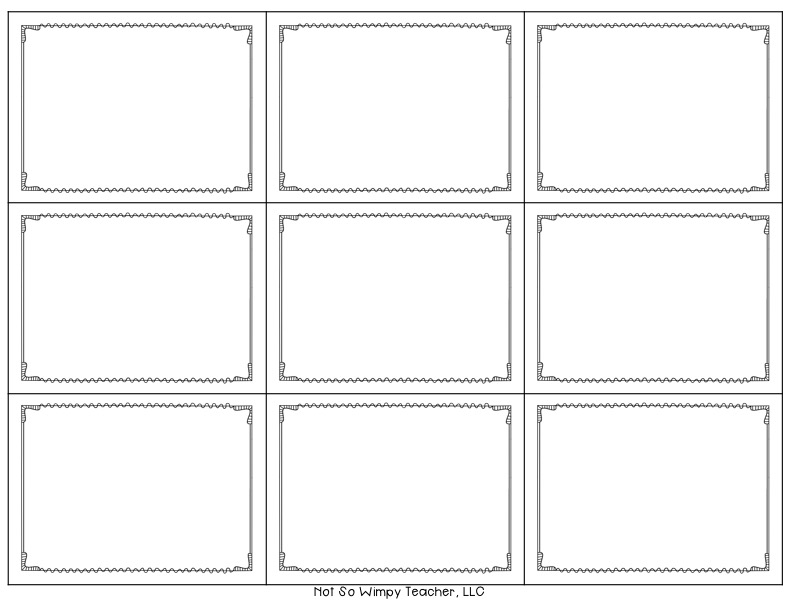 jack-in-the-box
big
small
city
hello
dear
weather
country
town